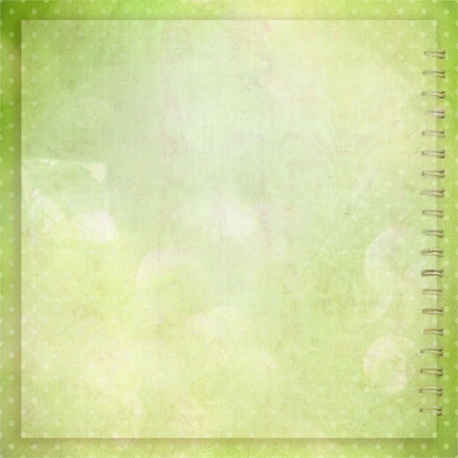 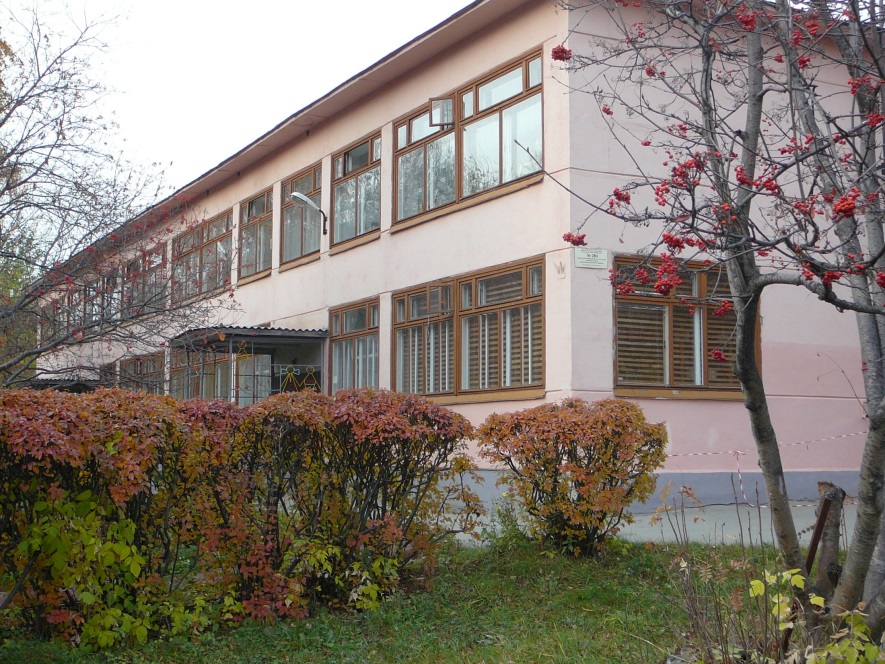 ОСОБЕННОСТИ ОРГАНИЗАЦИИ ДЕЯТЕЛЬНОСТИ в ДОУ
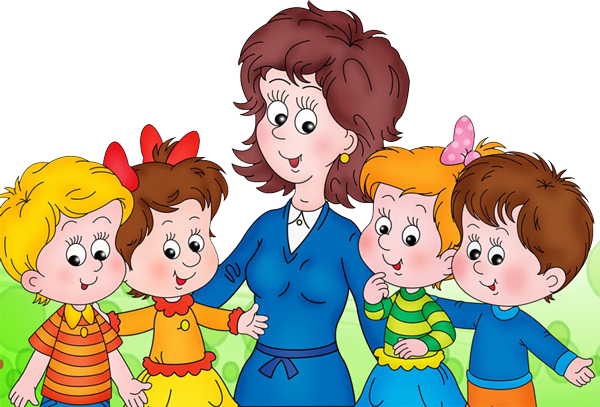 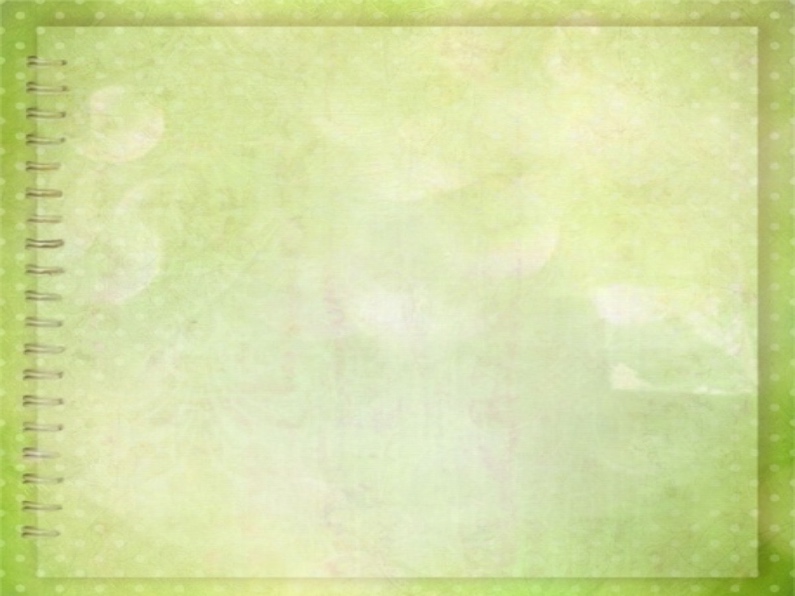 ФГОС ДО
1.5. Стандарт направлен на достижение следующих целей:

2) обеспечение государством равенства возможностей для каждого ребенка в получении качественного дошкольного образования;

     Для реализации этой цели с детьми с ОВЗ нужны определенные условия, а именно – организация коррекционно-педагогической работы.
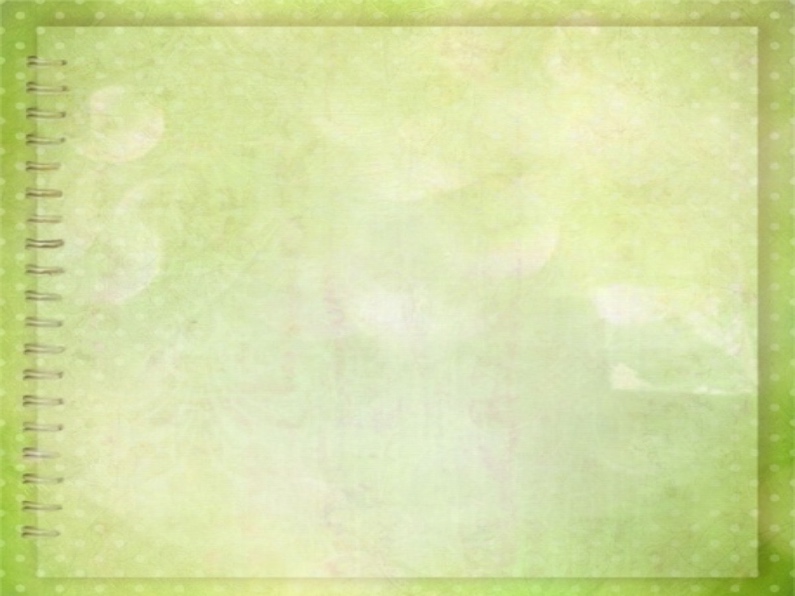 С детьми в МБДОУ сотрудничают
 
- воспитатель,    
- музыкальный руководитель, 
- инструктор по физическому воспитанию, 
- учитель- дефектолог,
- учитель-логопед,
- педагог-психолог.
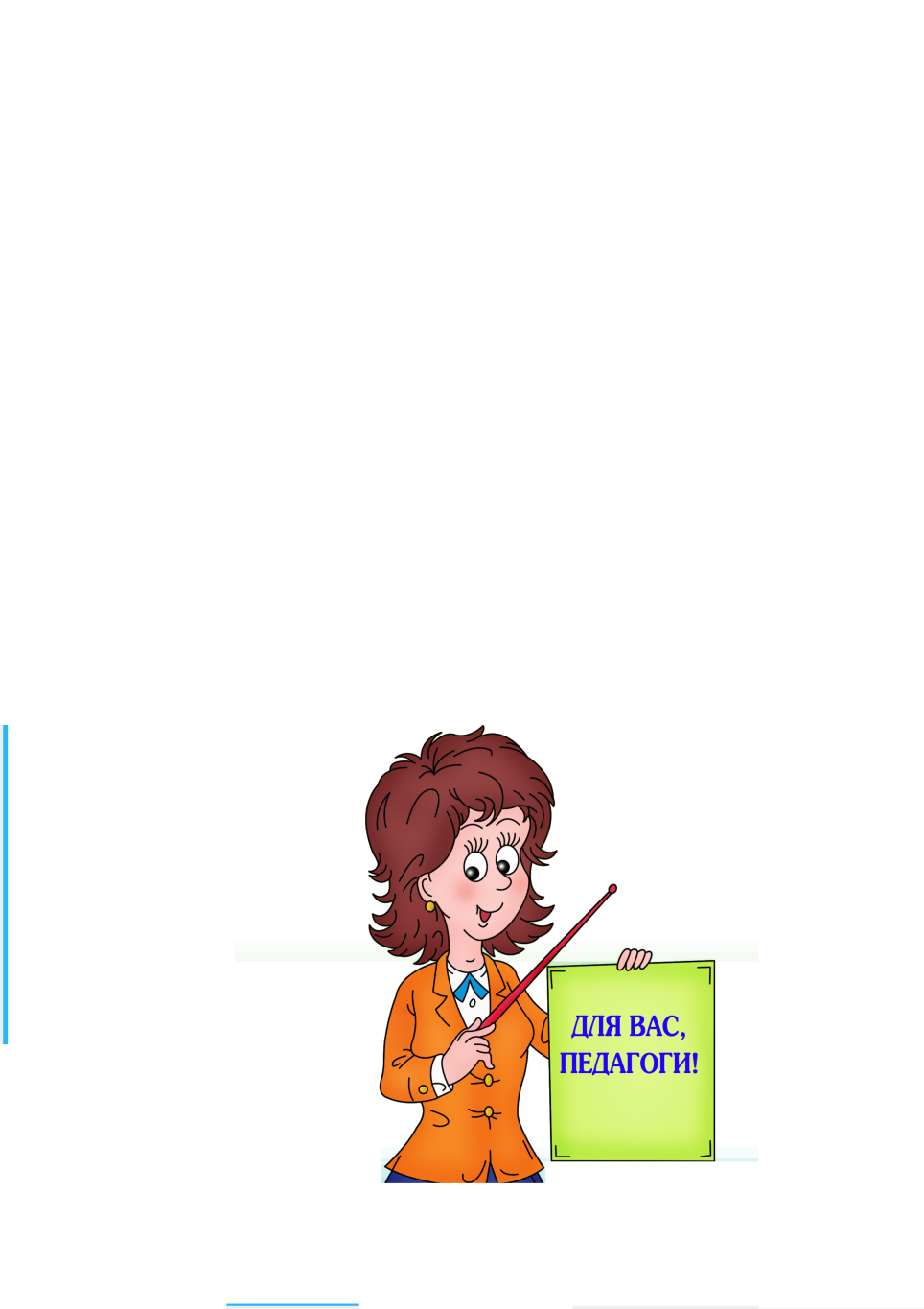 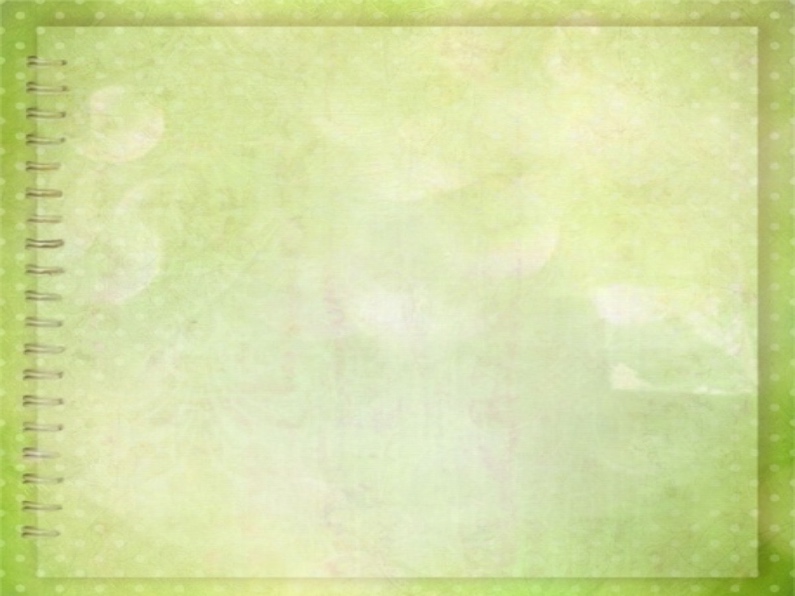 Дефектолог 
                                          — специалист в области                        
                                           изучения, обучения, 
                                           воспитания и социализации
                                           детей с отклонениями 
                                           в развитии;

                                                                — коррекционный 
                                                                  педагог.


Это специалист, владеющий очень широким спектром различных дидактических приемов, технологий, методик работы с разными категориями детей. Специалист, обученный особым образом представлять суть программного материала.
в широком смысле трактовки термина
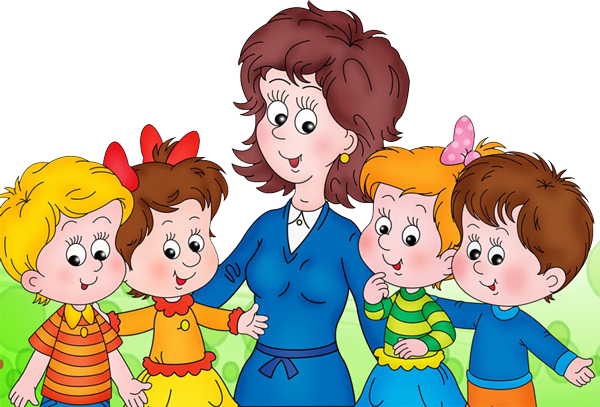 в узком понимании термина
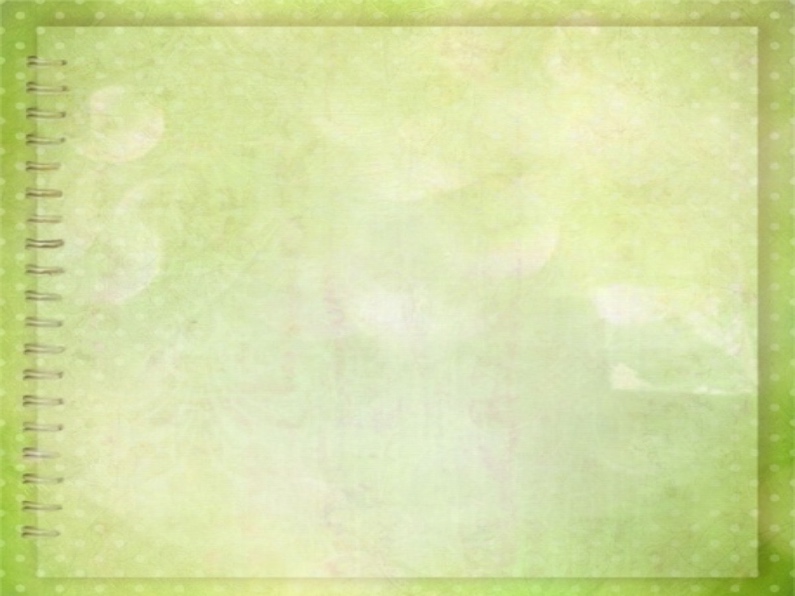 НАПРАВЛЕНИЯ РАБОТЫ
- комплексное психолого-медико-педагогическое обследование познавательной деятельности, эмоционально-волевой сферы, речи, моторики и т.д. 
- определение индивидуального маршрута развития;
- воспитание устойчивой положительной мотивации в различных видах деятельности;
- формирование ведущих видов деятельности; обеспечение полноценного психологического развития: оздоровление организма, коррекция двигательной сферы, развитие общей, мелкой и артикуляционной моторики; формирование эталонных представлений (цвет, форма, величина); развитие мышления и речи, памяти и внимания; развитие умственных и творческих способностей;
- коррекция недостатков в эмоционально-волевой сфере: формирование умения регулировать свое поведение, умение подчиняться правилам игры, режимным моментам и т.д.;
- формирование коммуникативной деятельности: 
умение находить и поддерживать контакты 
с детьми и сверстниками.
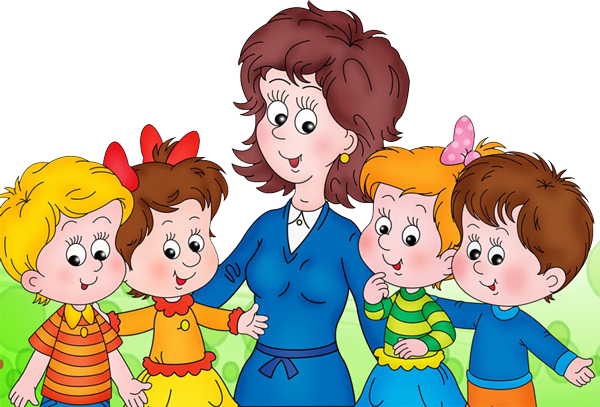 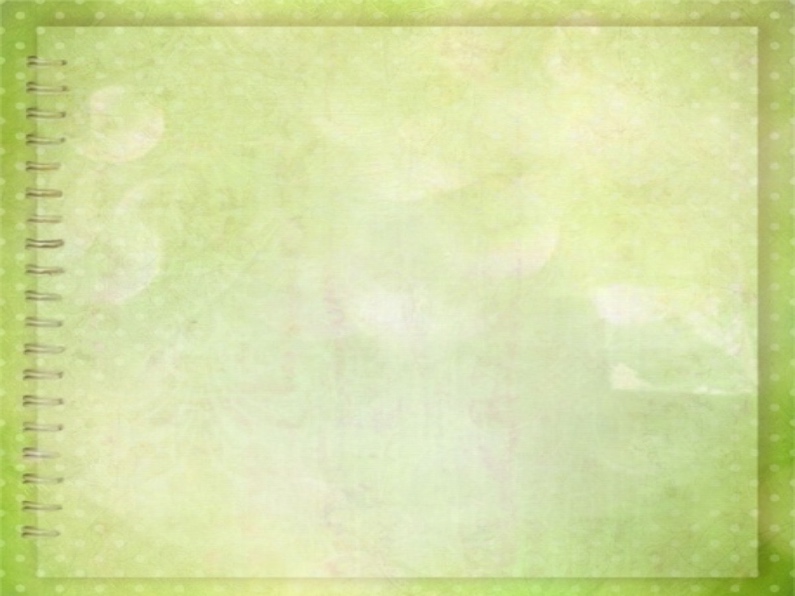 Организация деятельности дефектолога в ДОУ 
    В соответствии с ФГОС ДО 
учитель-дефектолог организует 
           виды деятельности
- игровую,
- коммуникативную,
- познавательно-исследовательскую, 
- восприятие художественной литературы и фольклора, 
- конструирование из разного материала.
  
 При необходимости принимает активное участие в видах деятельности, организуемыми воспитателями и специалистами ДОУ: 
- самообслуживание и элементарный бытовой труд,
- музыкальная, 
- двигательная.
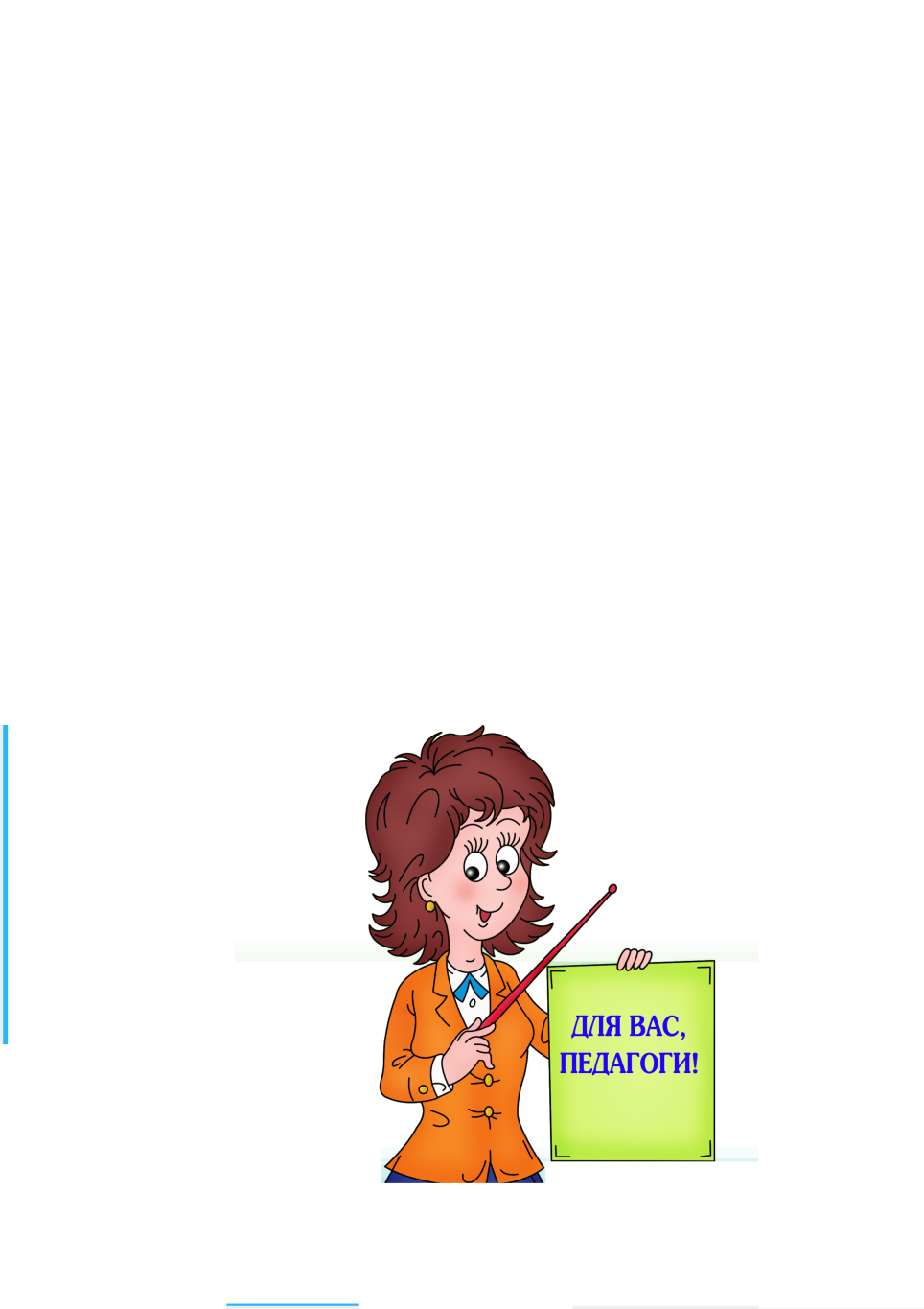 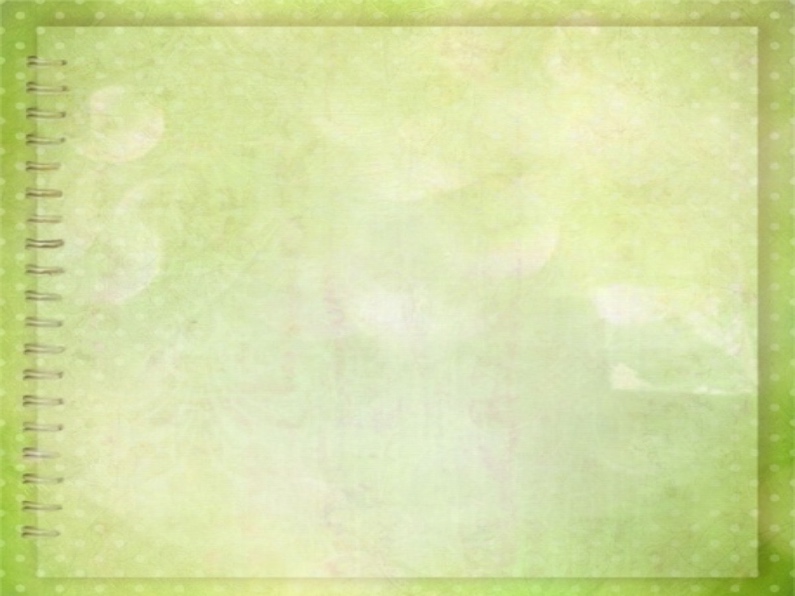 ОРГАНИЗАЦИЯ ДЕЯТЕЛЬНОСТИ 
в ДОУ


Формы организации 
образовательной деятельности

   - фронтальная 
     (присутствует вся группа детей),
   - подгрупповая 
     (часть группы детей),
   - индивидуальная 
     (по 2 – 3 раза в неделю с каждым ребенком).
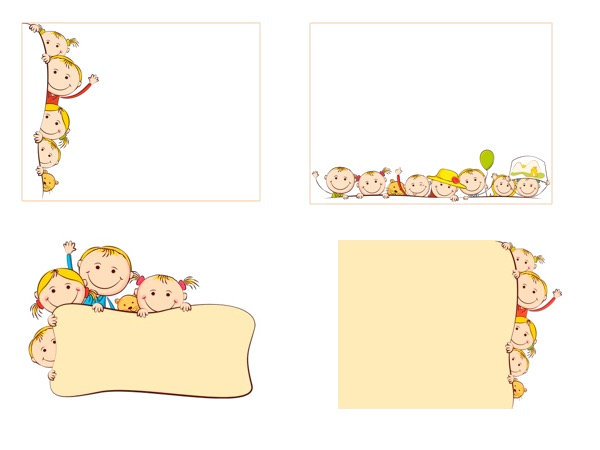 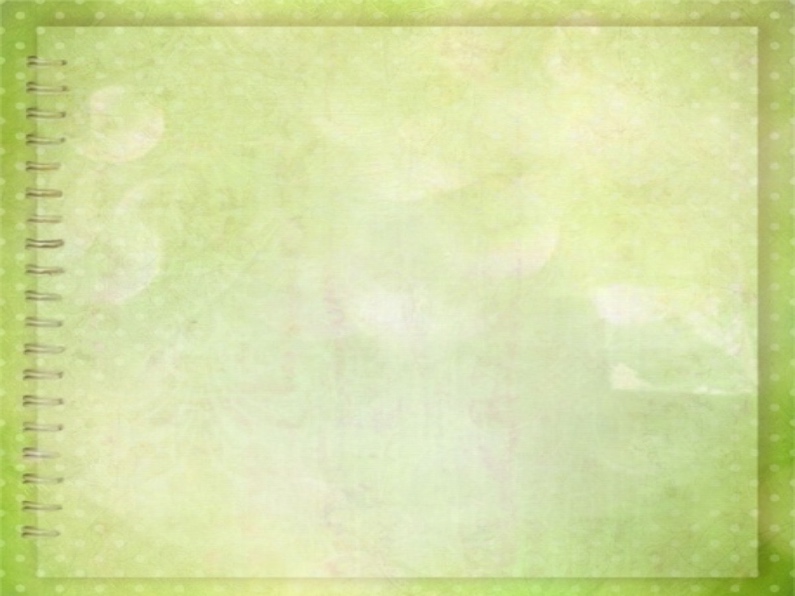 ВЗАИМОДЕЙСТВИЕ С РОДИТЕЛЯМИ
   Цель – активизировать родителей, повысить их педагогическую компетенцию, привлечь внимание к коррекционно-педагогическим задачам, сделав воспитание ребёнка в семье и в детском саду более последовательным, эффективным.
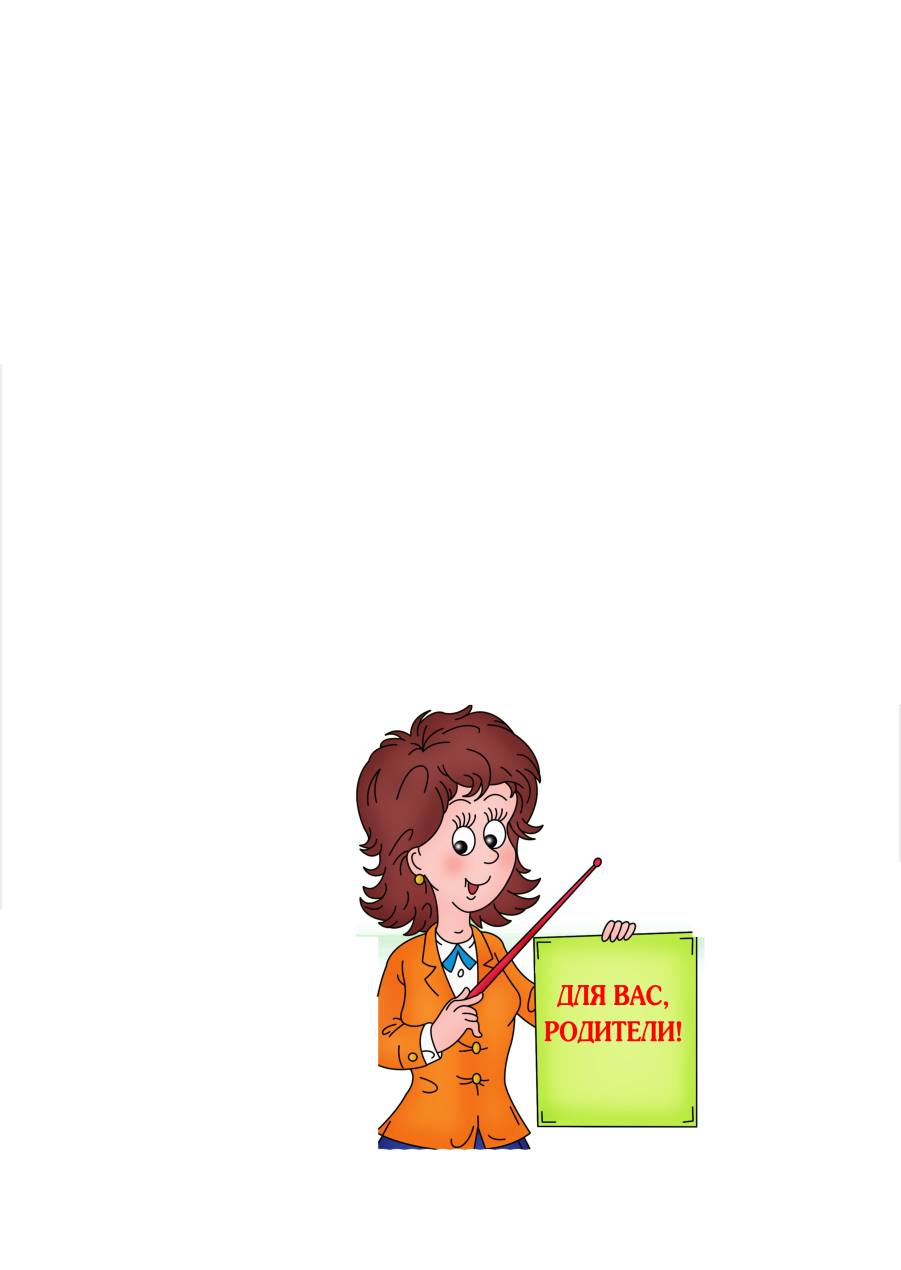 НАПРАВЛЕНИЯ ВЗАИМОДЕЙСТВИЯ С РОДИТЕЛЯМИ
ОБРАЗОВАТЕЛЬНОЕ
ДОСУГОВОЕ
ОБРАЗОВАТЕЛЬНОЕ НАПРАВЛЕНИЕ
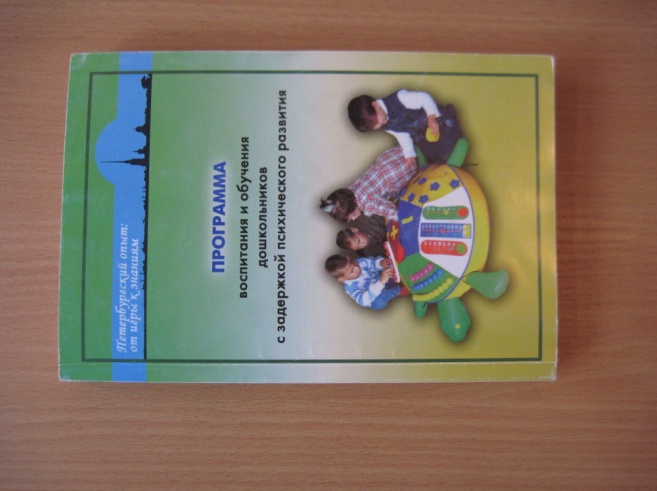 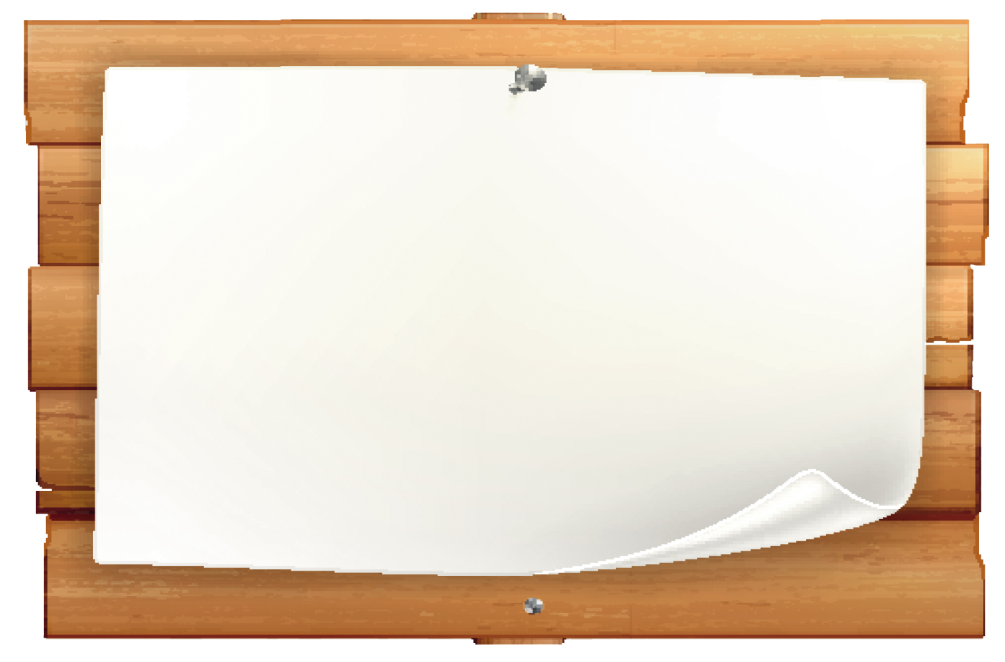 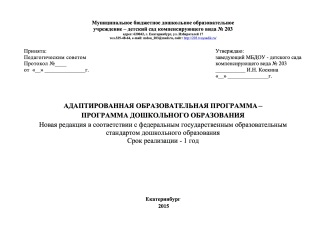 Программы
- Ознакомление родителей с реализуемой программой
-Демонстрация развивающей предметно-пространственной среды ДОУ
- Посещение образовательной деятельности
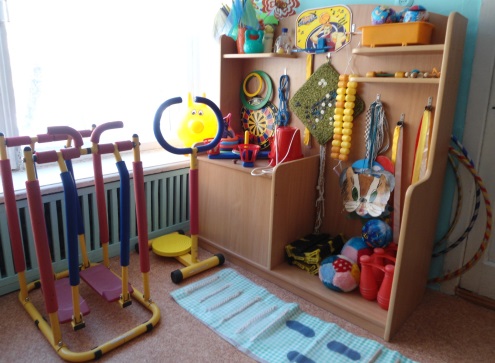 Центры активности 
групп
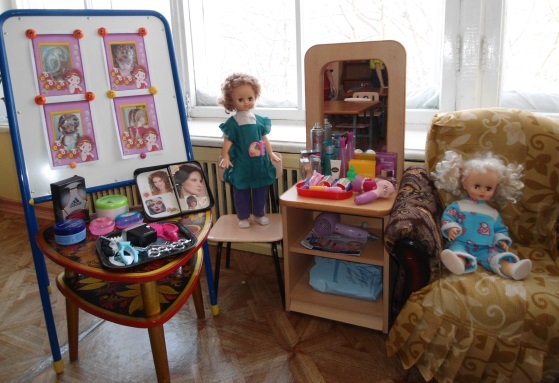 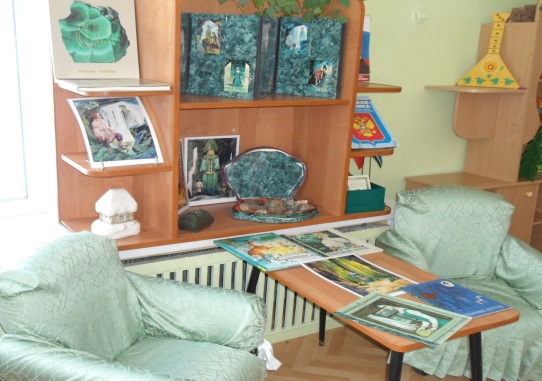 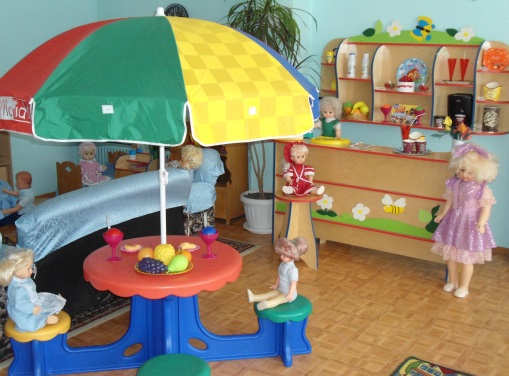 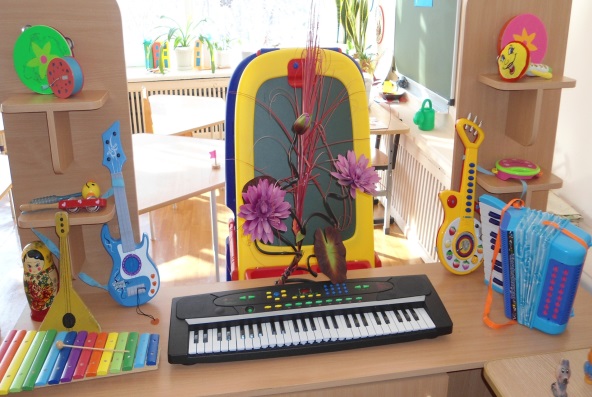 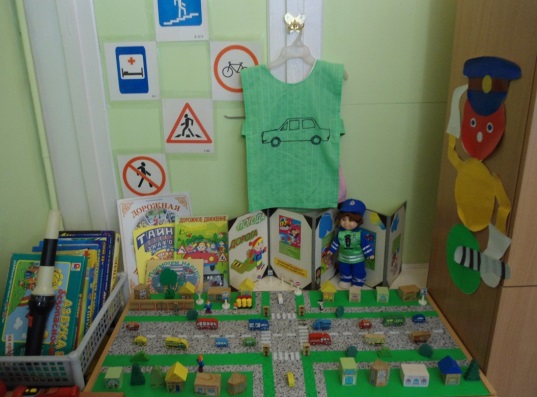 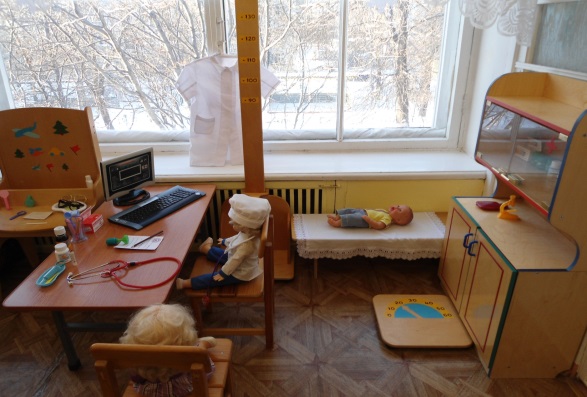 ОБРАЗОВАТЕЛЬНОЕ НАПРАВЛЕНИЕ
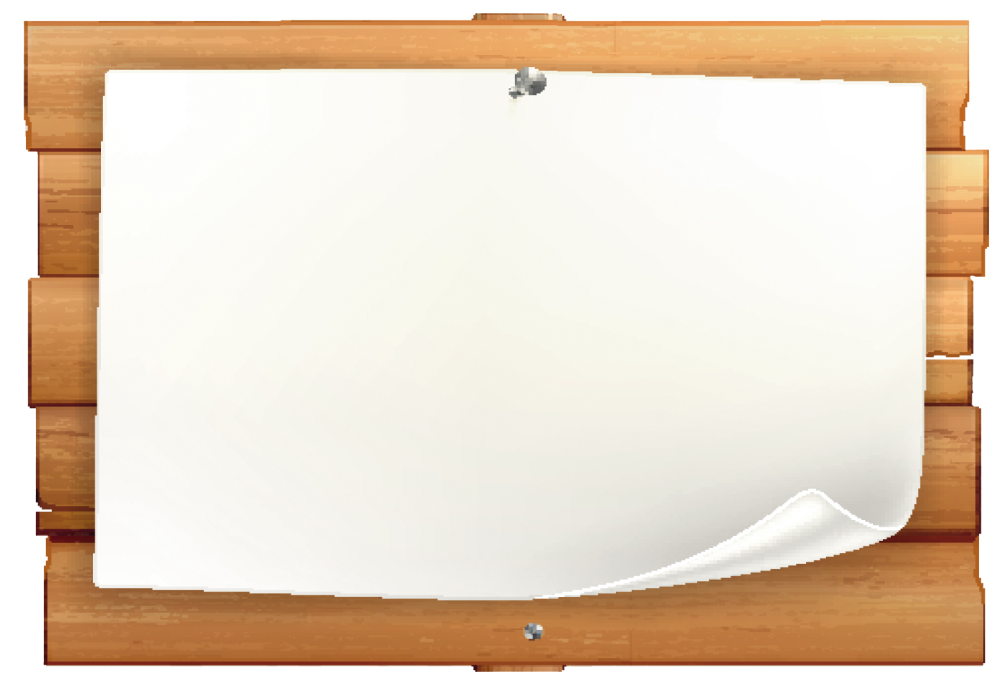 - Родительские собрания
- Консультации-практикумы
- Папки-передвижки
- Буклеты для родителей
- Выставки различной тематики
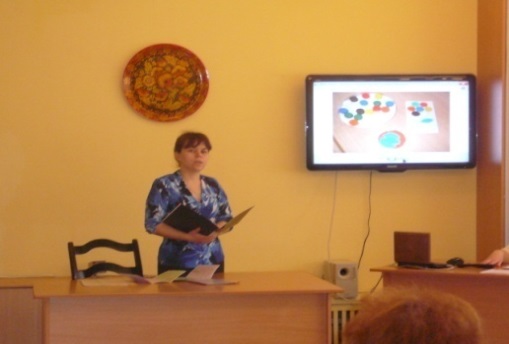 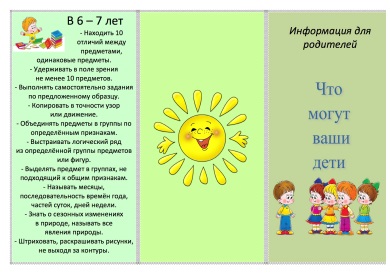 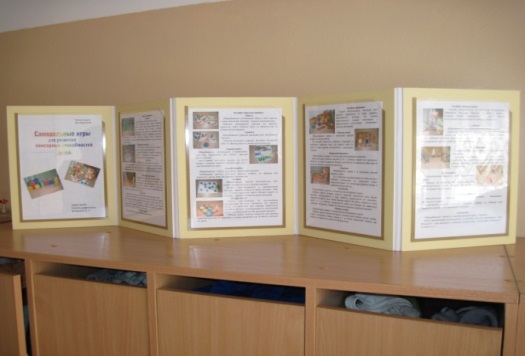 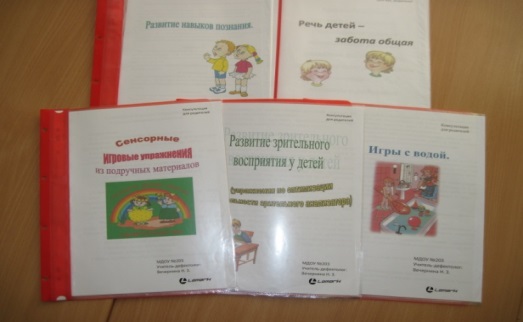 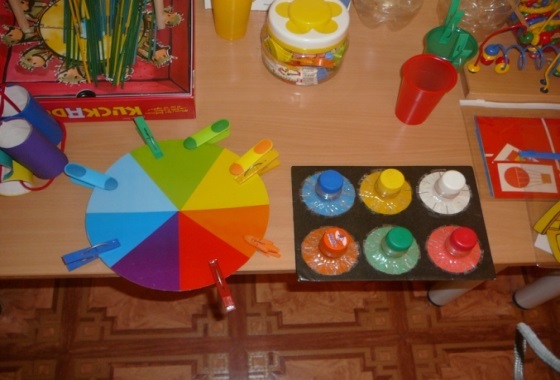 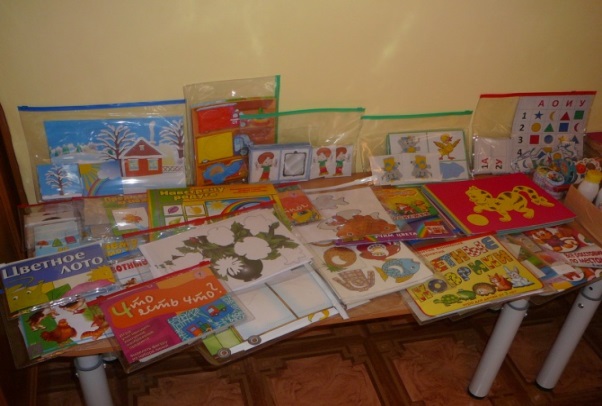 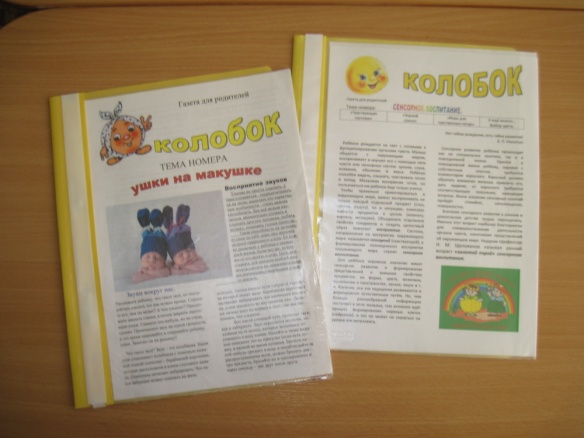 ОБРАЗОВАТЕЛЬНОЕ НАПРАВЛЕНИЕ
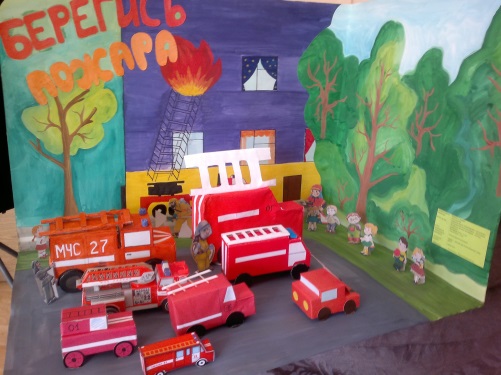 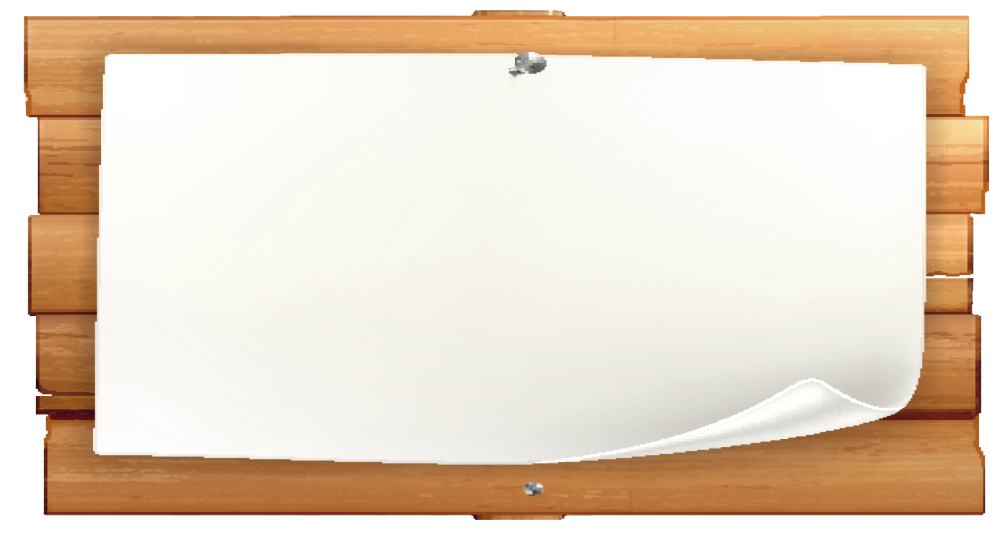 Выставка
«Берегись пожара»
- Совместная проектно-исследовательская деятельность
- Совместные тематические выставки
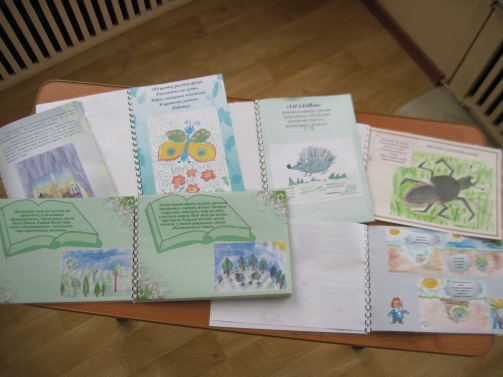 Проект 
«Мы дети твои, Россия!»
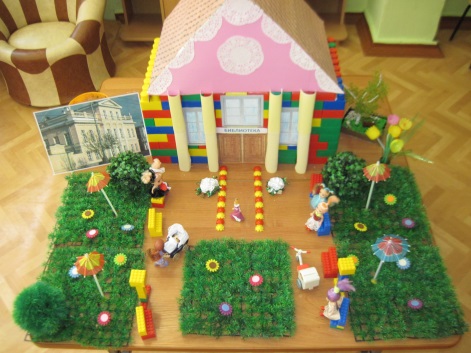 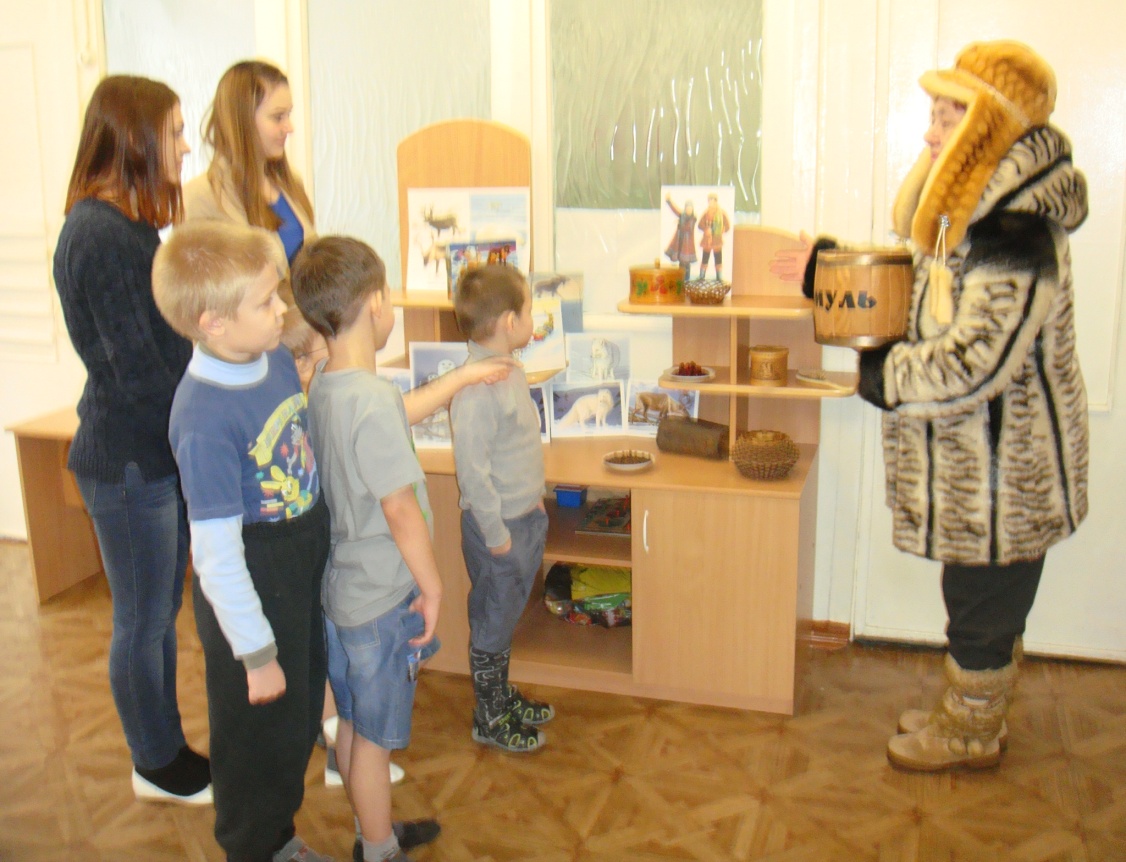 Проект 
«Библиотека»
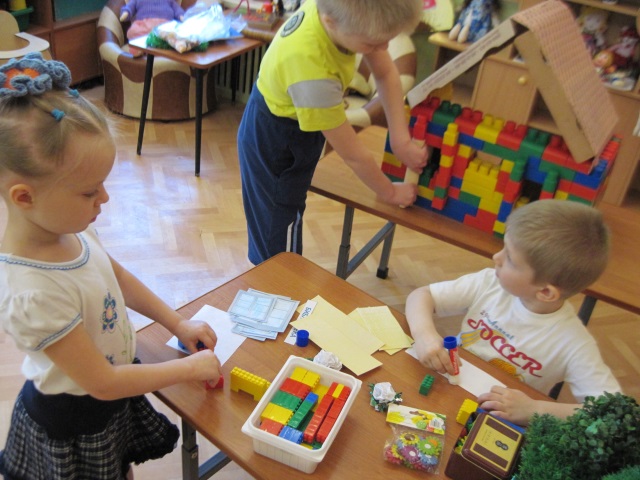 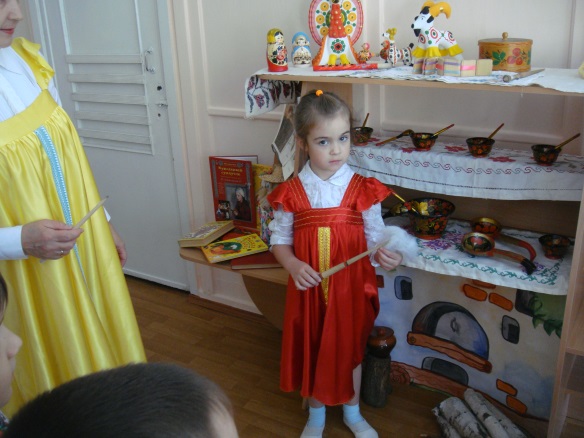 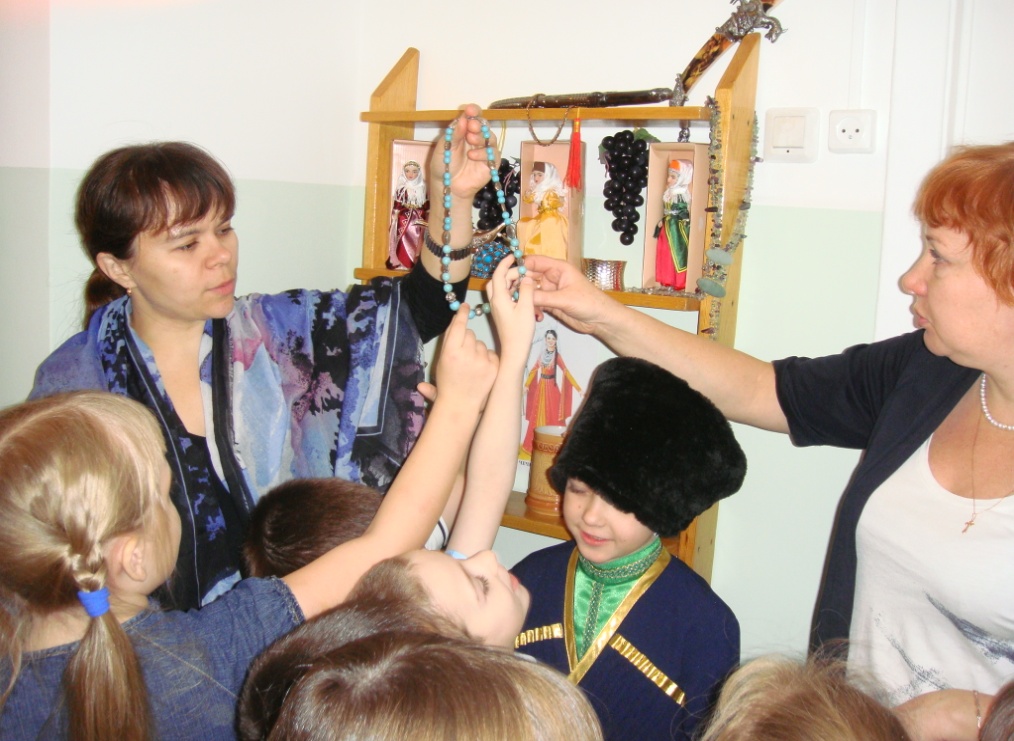 ОБРАЗОВАТЕЛЬНОЕ НАПРАВЛЕНИЕ
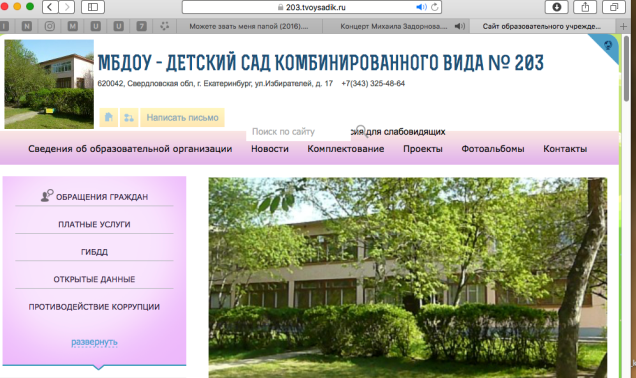 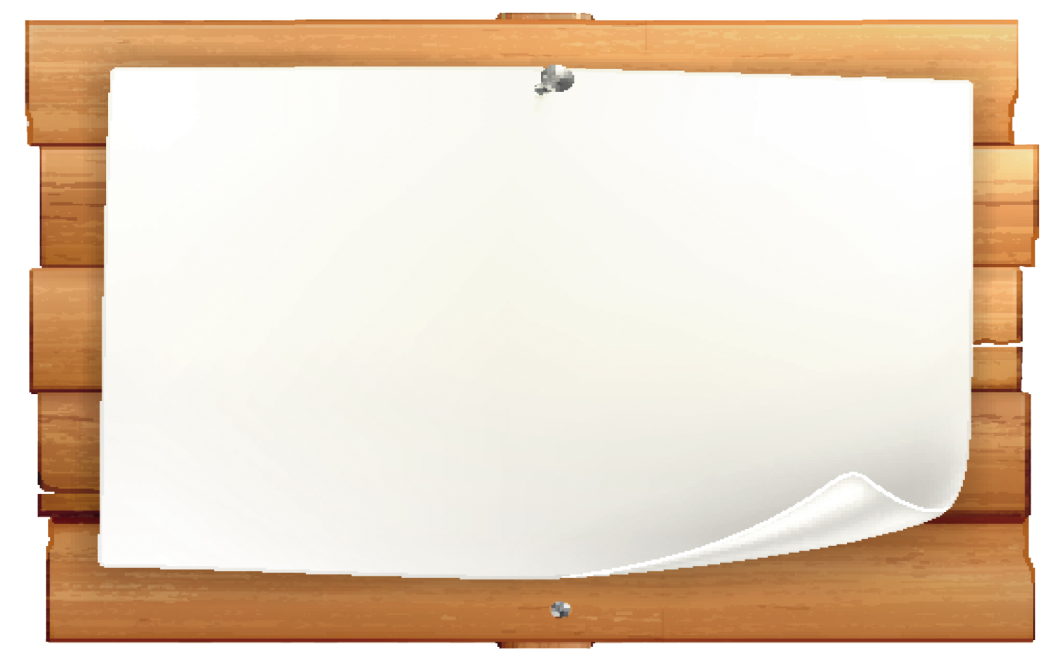 - Размещение информации на сайте ДОУ, других интернет-порталах
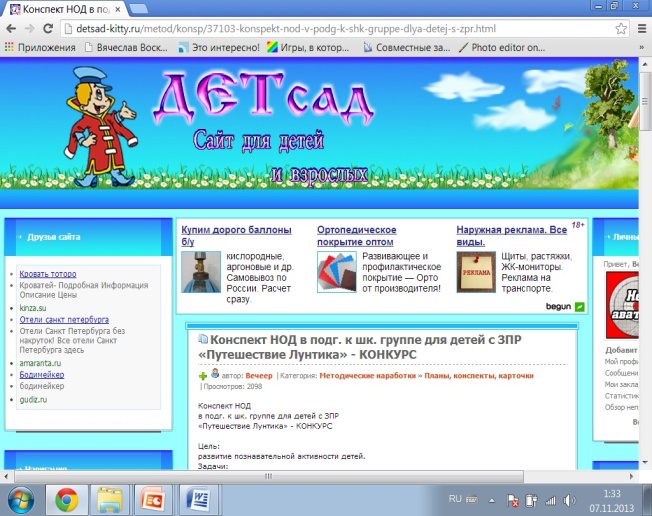 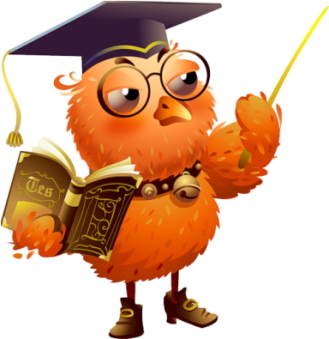 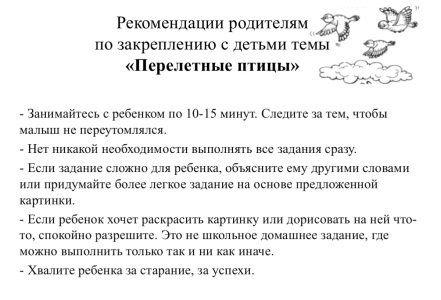 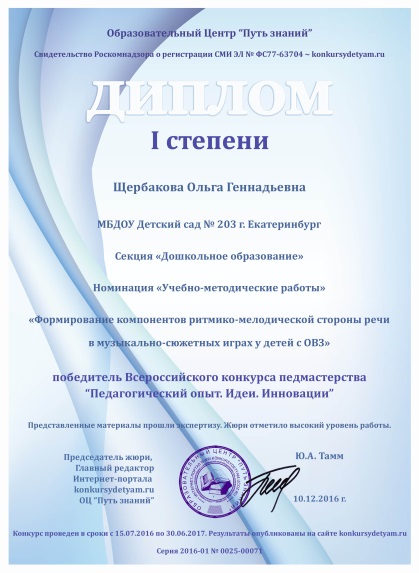 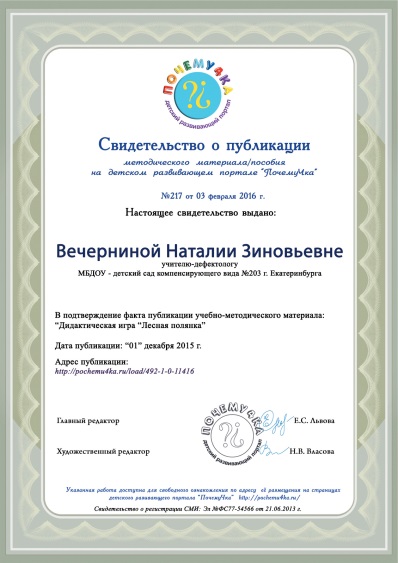 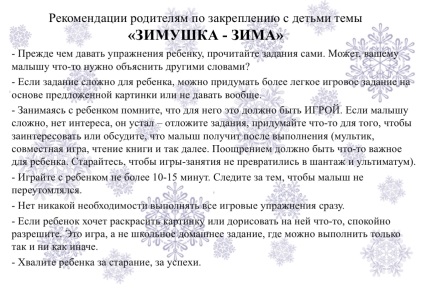 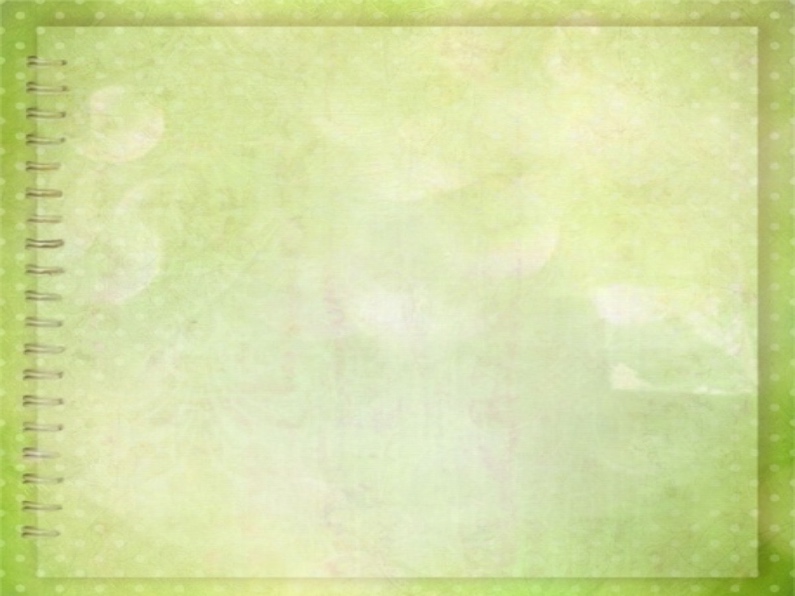 ДОСУГОВОЕ НАПРАВЛЕНИЕ
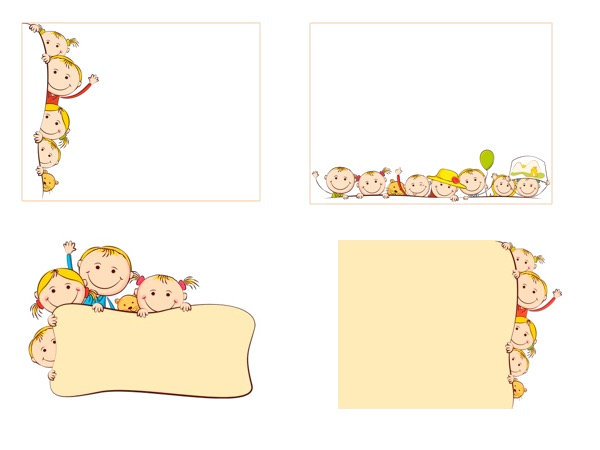 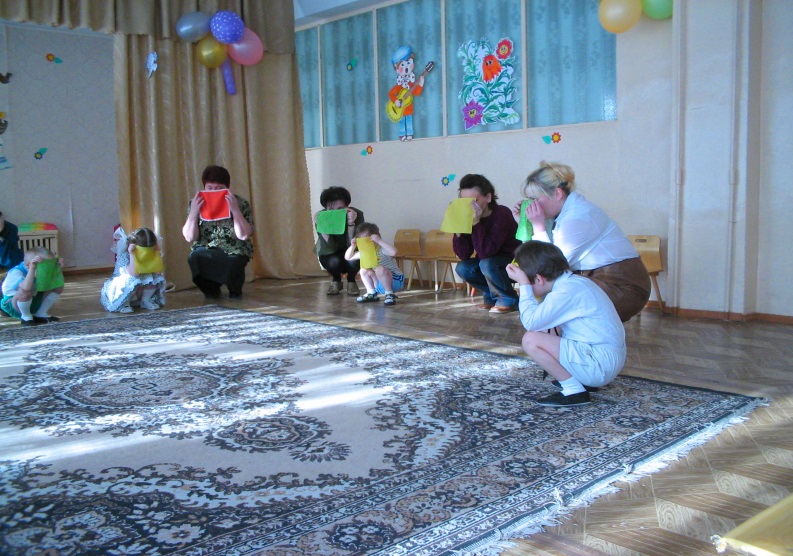 - Совместное участие в тематических утренниках
- Совместное участие в культурно-досуговых мероприятиях
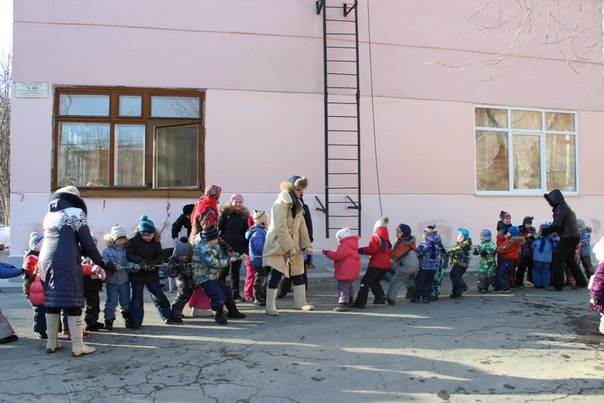 Тематические 
утренники
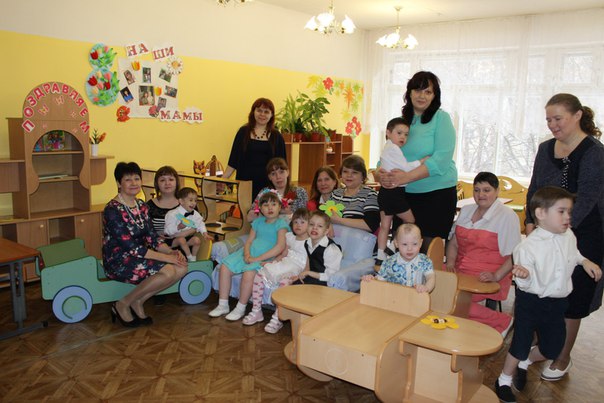 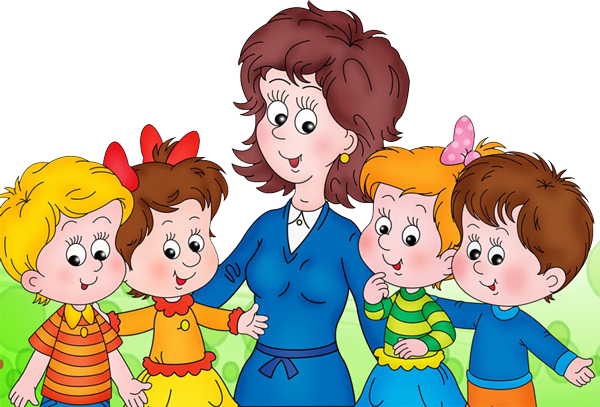 «Масленица»
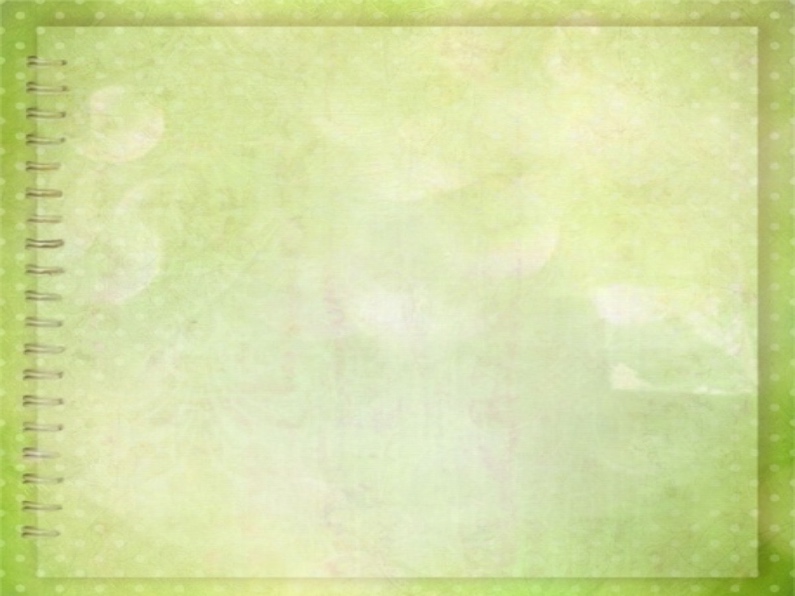 ДОСУГОВОЕ НАПРАВЛЕНИЕ
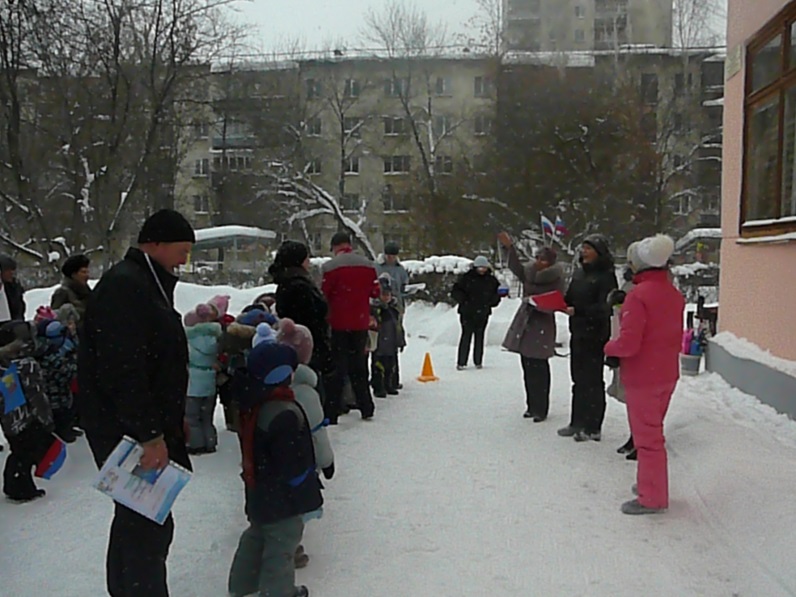 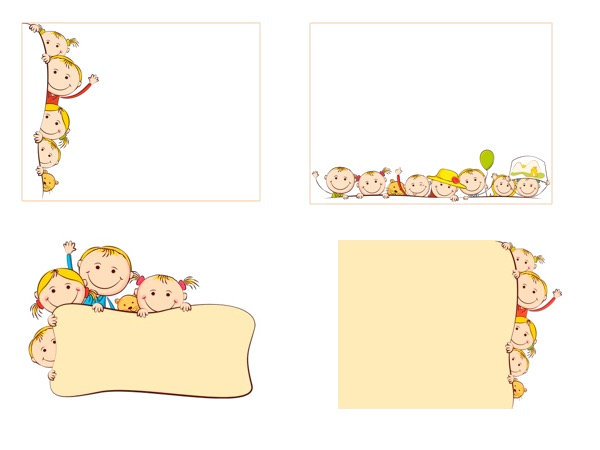 - Совместное участие в тематических акциях
- Совместное участие в спортивных мероприятиях.
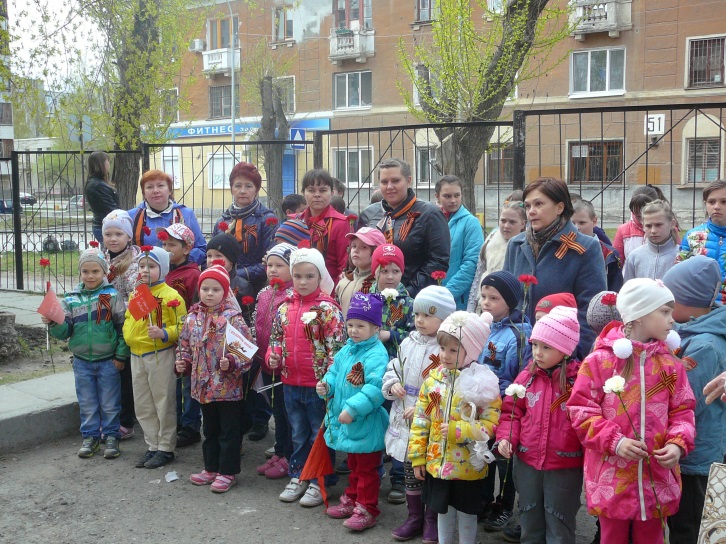 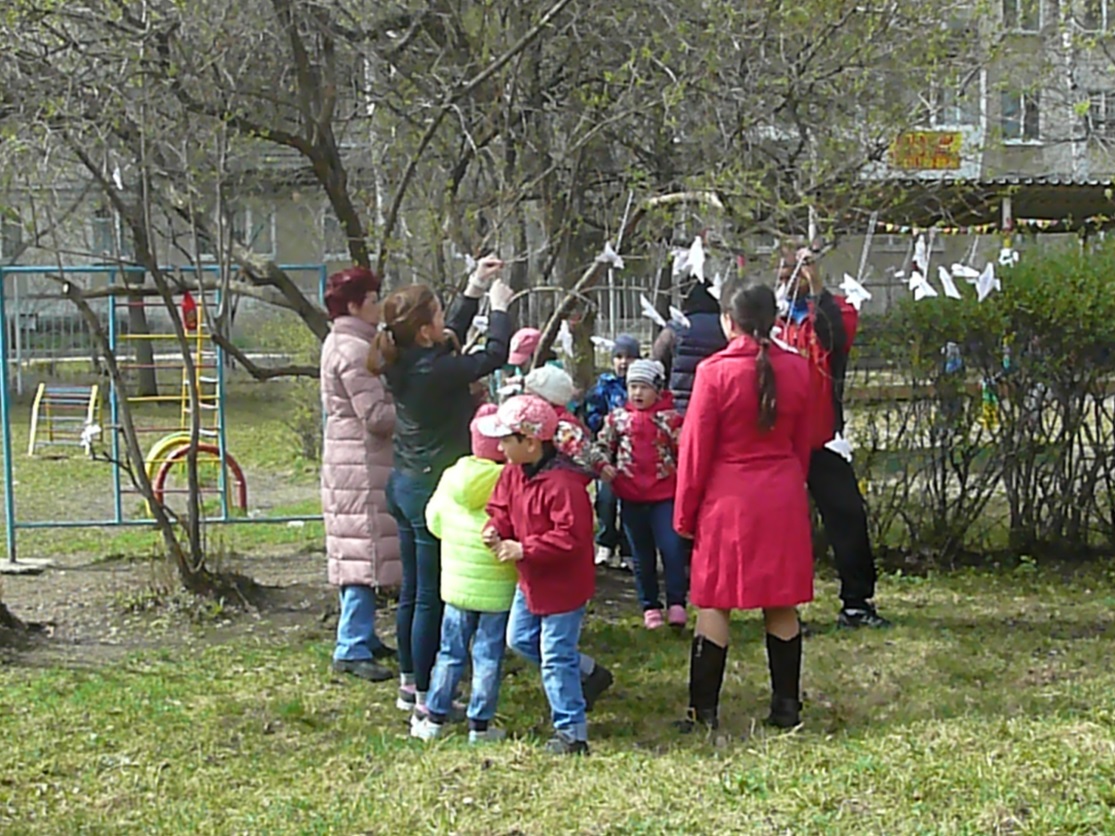 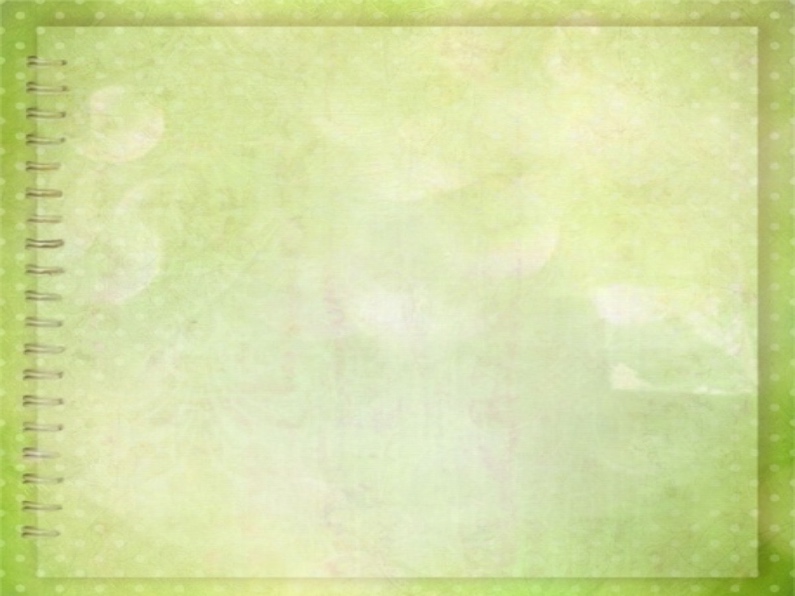 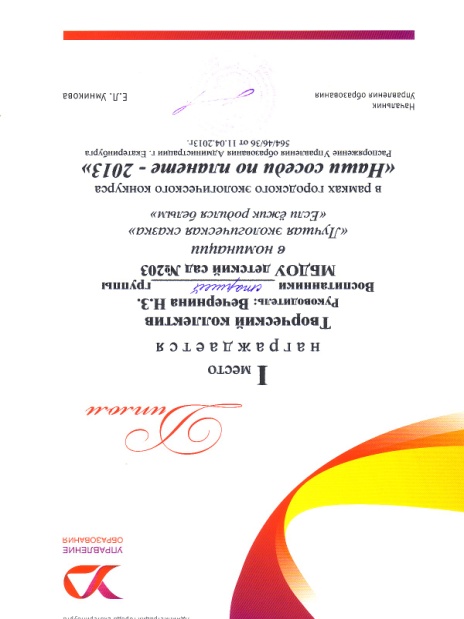 ДОСТИЖЕНИЯ ВОСПИТАННИКОВ
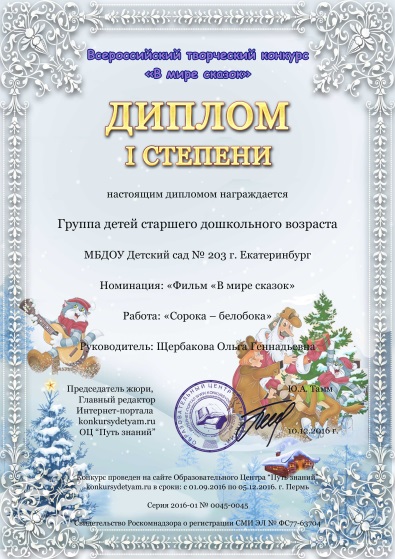 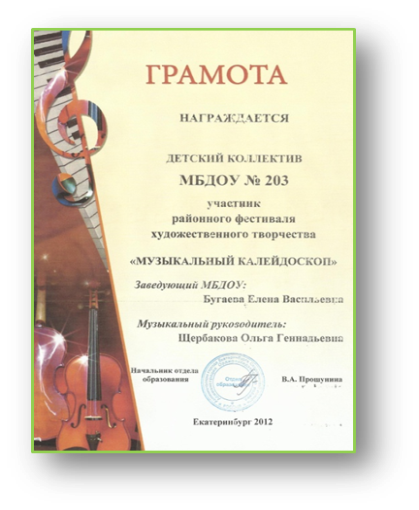 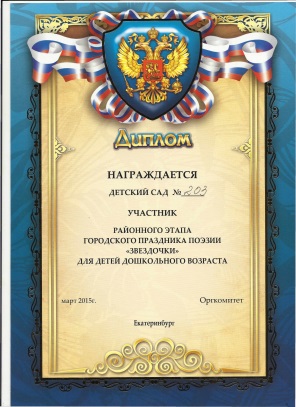 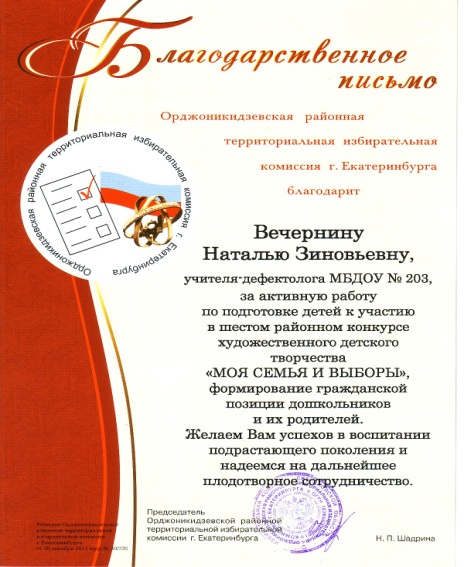 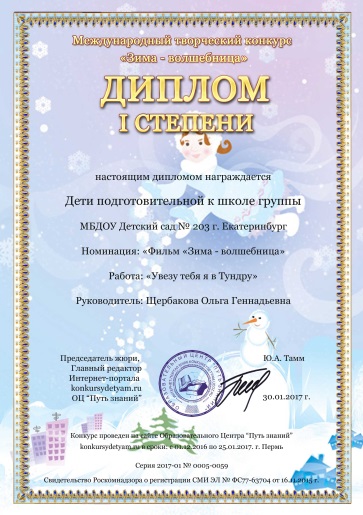 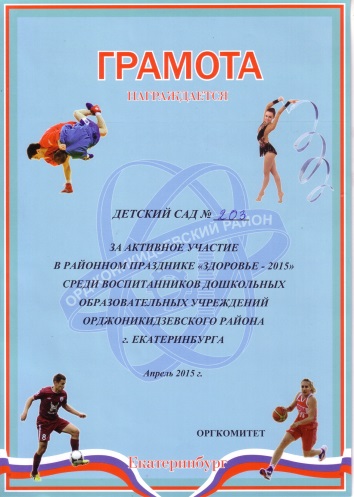 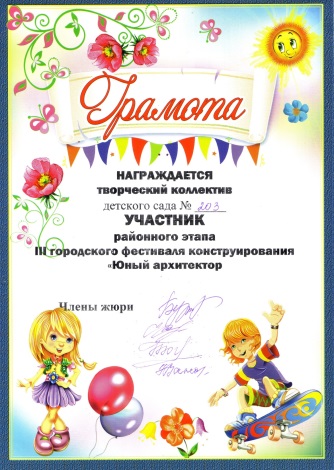 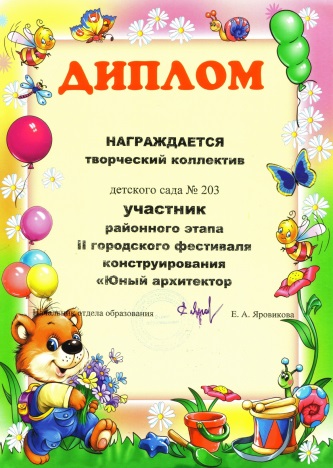 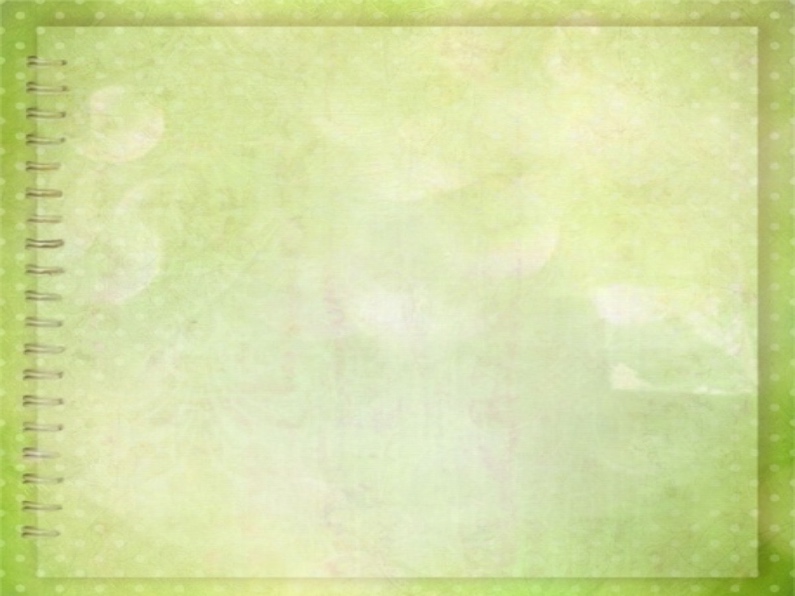 Благодарим за внимание!
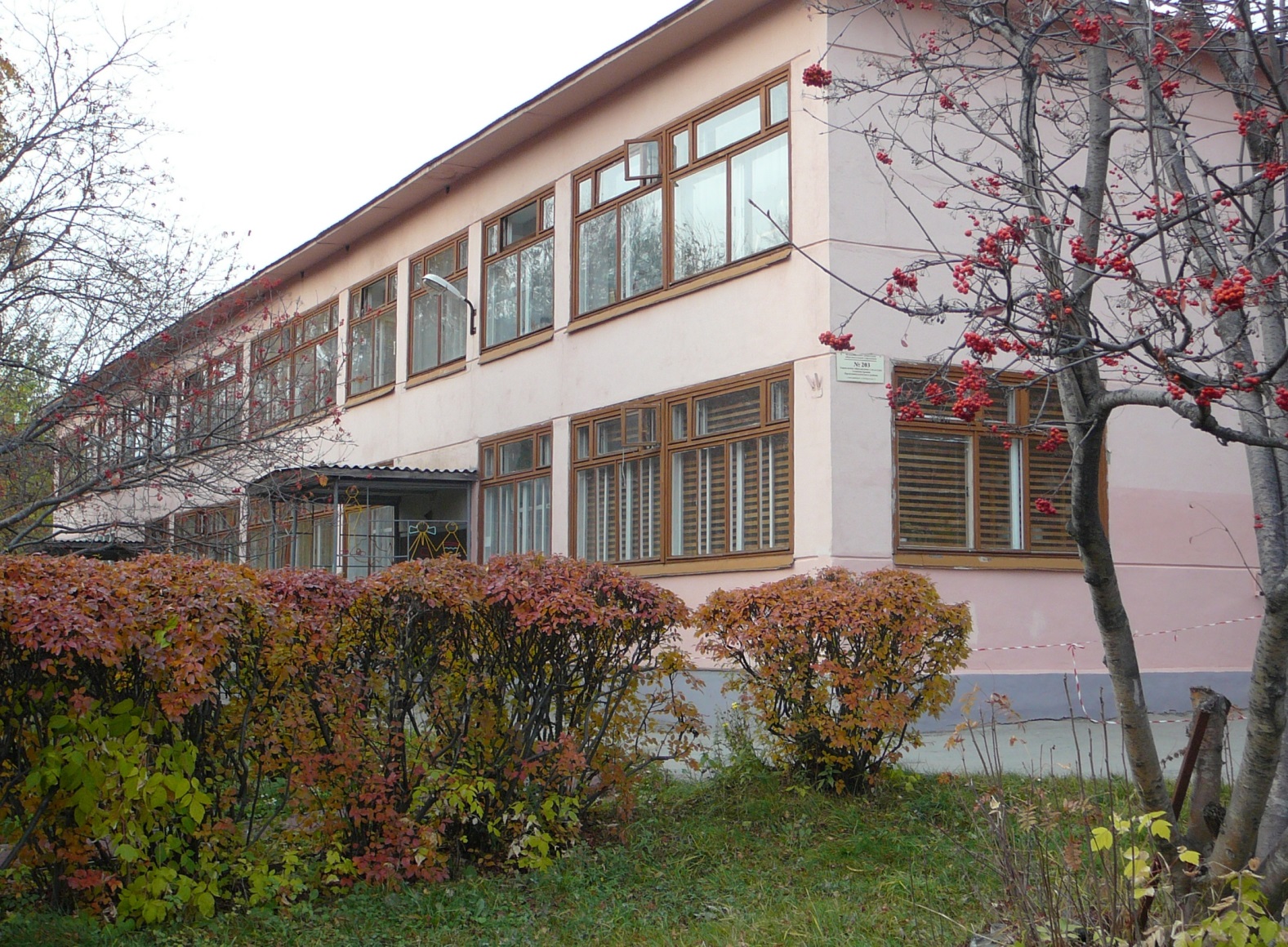 Успехов 
ВАМ и ВАШИМ ДЕТЯМ!